你的演讲标题
副标题，如果有的话
你的名字。
目录
单击此处添加标题
单击此处添加标题
单击此处添加标题
单击此处添加标题
CONTENTS
1 请输入您的标题
这里可以用一段简洁的文字描述出本章中心思想，
或者作为章节导语。还可以列出本章的小节标题
单击此处添加标题
正文
THANK YOU
二维码
wechat123
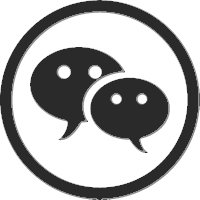 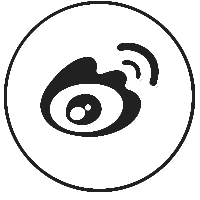 weibo123
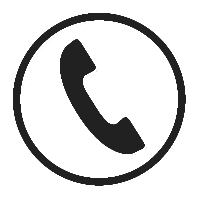 13812341234
说明：此处请列出你愿意向大家公布的社交账号，
二维码可以让大家直接关注，不愿意透露的，可以不列出。